ΡΟΜΠΟΤΙΚΗ
ΠΑΝΑΝΑΓΙΩΤΗΣ  ΣΑΒΒΑ  Ε2
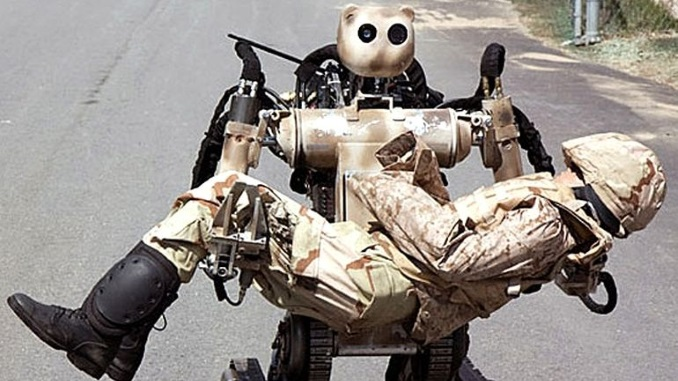 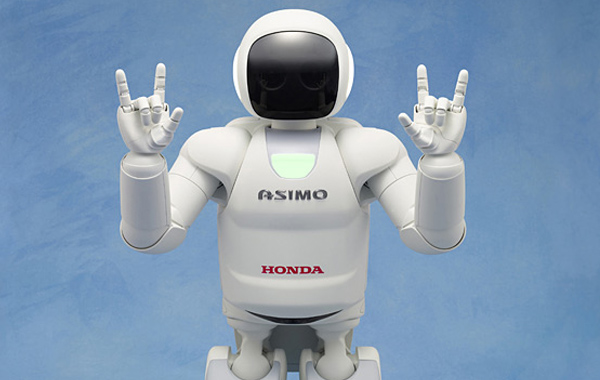 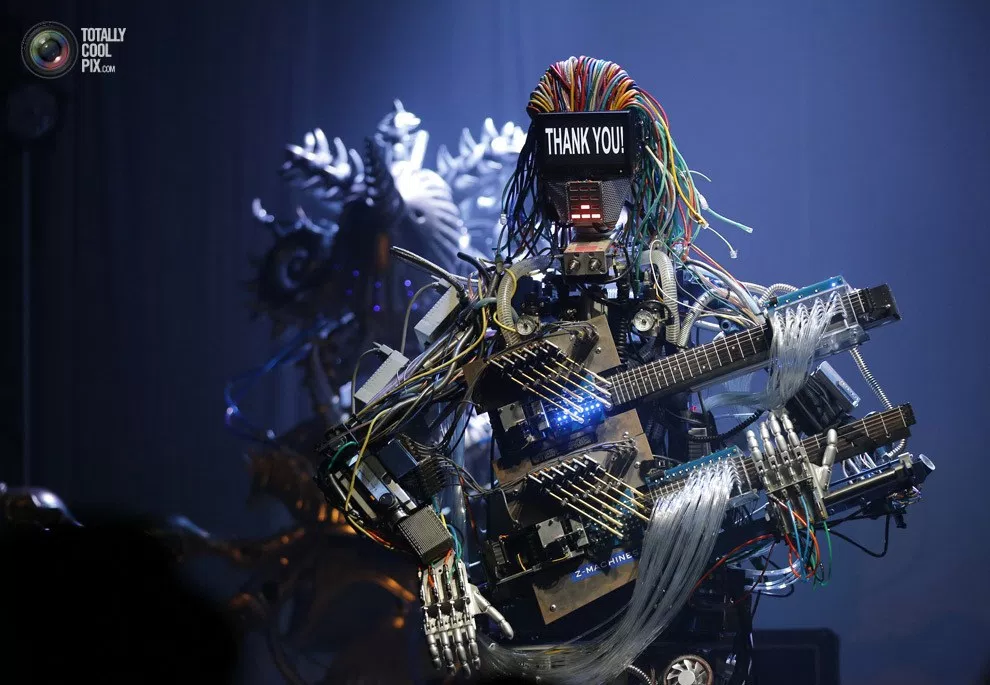 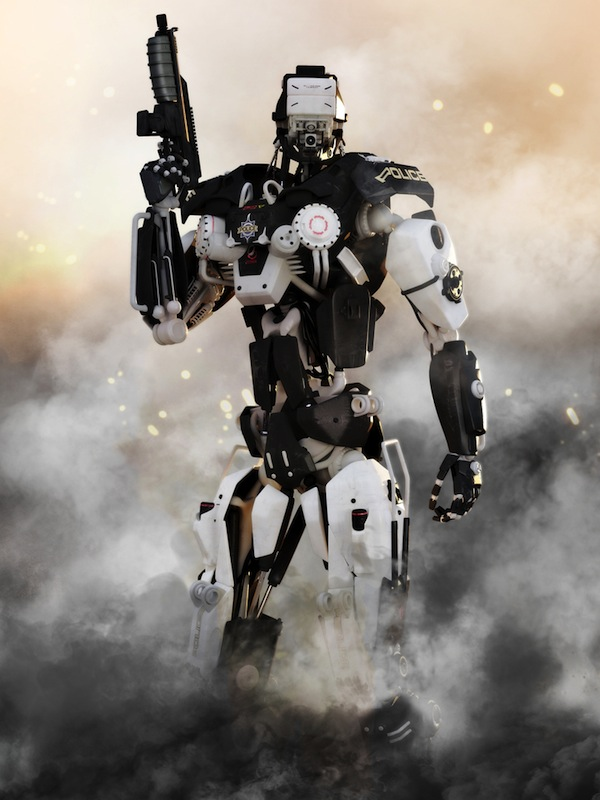 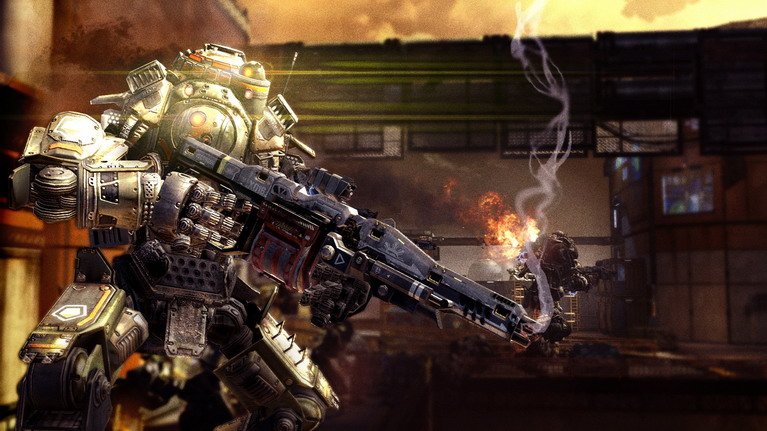 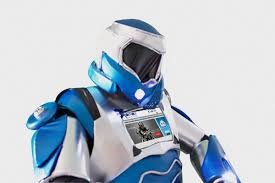 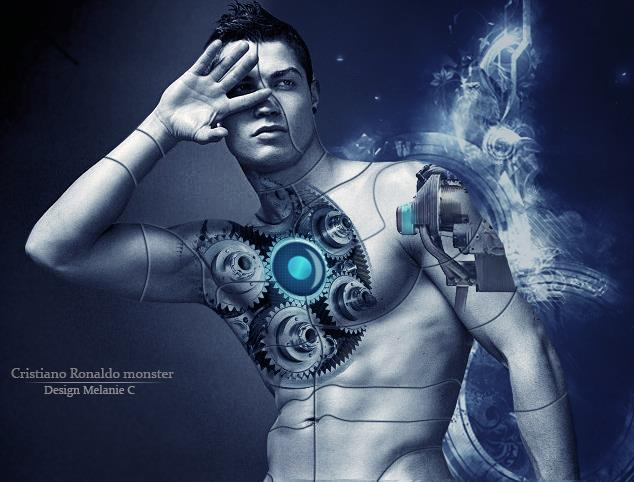 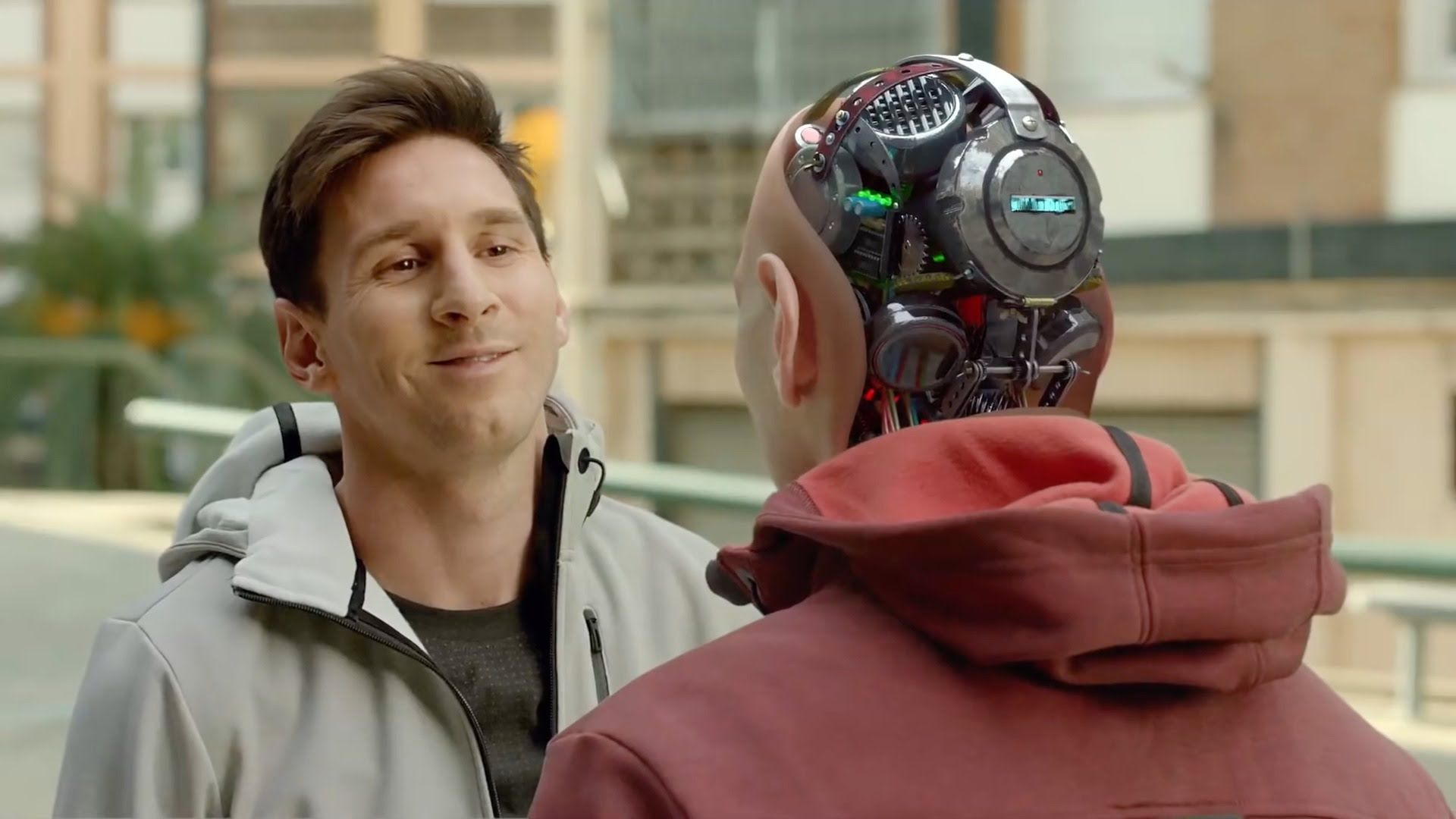 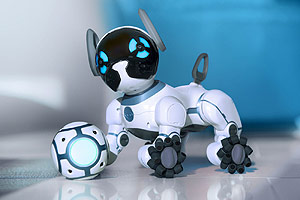 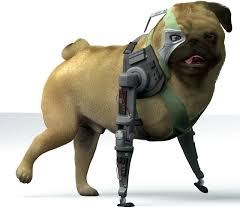 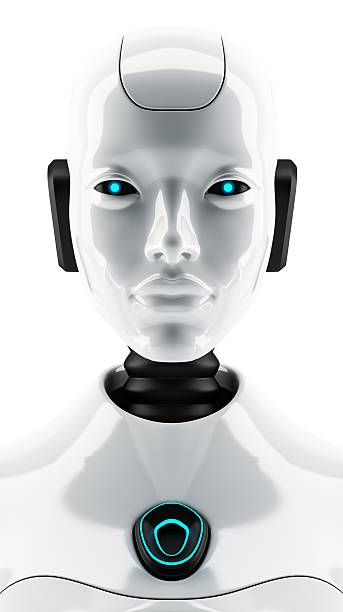 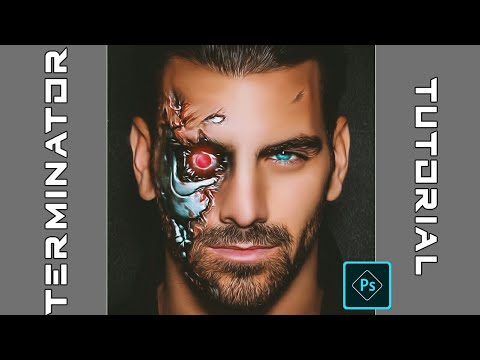 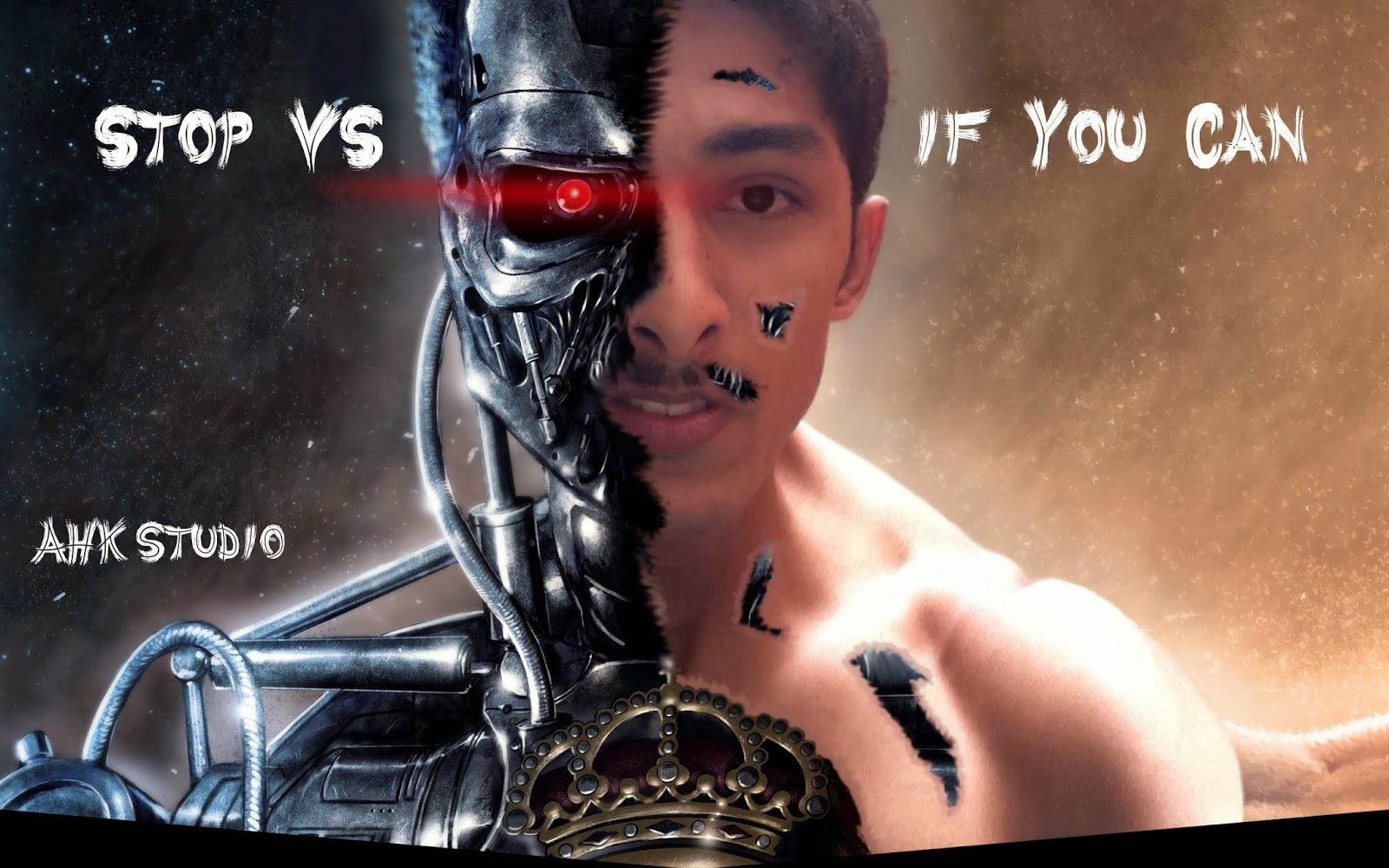 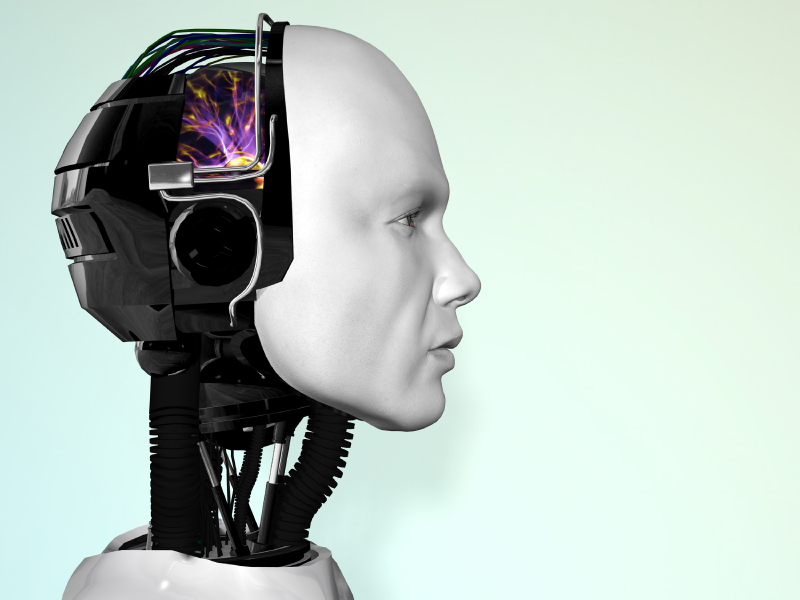